Exploring the Role of Genetic Counseling in Neurodegenerative Disorders
Keramida Maria
BSc Psychology, University of Sunderland Faculty of Health Sciences and Well-being
Neurodegenerative disorders pose a significant challenge to individuals and their families, making a comprehensive understanding of the role of genetic counseling necessary in managing these conditions. Recent advancements in genetic testing have significantly enhanced diagnosis and management of neurodegenerative diseases, offering insights into accurate diagnosis and family risk assessment.
INTRODUCTION
As genetic testing becomes more accessible, both through medical channels and direct-to-consumer options, the ethical and communicative aspects of conveying severe health risks demand careful consideration. This literature review delves into the role of genetic counseling for neurodegenerative disorders including Alzheimer's disease (AD), vascular dementia (VaD), Parkinson's disease (PD), dementia with Lewy bodies (DLB), frontotemporal lobar degeneration (FTLD), and Huntington's disease (HD).
METHODS
A database search was conducted on Google Scholar and PubMed, utilizing the keywords: "Genetic counseling" in combination with "Neurodegenerative Disorders," "Alzheimer’s Disease," "Lewy Body Dementia", “Vascular Dementia” "Parkinson’s Disease" and "Huntington’s Disease."
Database Search
A filter was applied to prioritize studies within the last 5 years. The literature review included: peer-reviewed research articles, systematic reviews, and meta-analyses.
Synthesize existing knowledge providing a comprehensive understanding of the genetic factors contributing to these conditions and their future applications on early diagnosis.
AIM
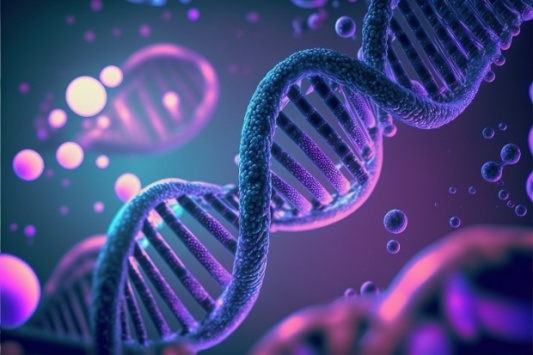 Relevant data were extracted and summarized in thematic categories. Lastly, the data were used to synthesize the final results.
Exploring the Role of Genetic Counseling in Neurodegenerative Disorders
Keramida Maria
BSc Psychology, University of Sunderland Faculty of Health Sciences and Well-being
KEY FINDINGS
CONCLUSION
REFERENCES
The SNCA gene locus is significant in both LBD and PD, indicating a shared genetic risk factor.

APOE  locus is significantly associated with AD, LBD and a common factor shared among these diseases, highlighting its broad impact on neurodegenerative disorders.

Challenges in HD related to its monogenic nature affect reproductive decisions and predictive testing considerations.

The predictive testing (PT) protocol for HD suggests that support in reproductive decision-making should focus on providing clear and useful information about available options and potential outcomes.

Research generally indicates that psychological distress from predictive genetic testing is often mild and temporary, a finding consistent across diseases like HD and Alzheimer's disease.
These insights collectively highlight the importance of genetic research and its future applications in improving diagnostic accuracy, guiding therapeutic development, and supporting at-risk individuals through tailored counseling and support services, contributing to a better understanding and management of neurodegenerative diseases.
Fahy, N., Rice, C., Lahiri, N., Desai, R., & Stott, J. (2023). Genetic risk for Huntington Disease and reproductive decision‐making: A systematic review. Clinical Genetics.
Montalbano, M., McAllen, S., Cascio, F. L., Sengupta, U., Garcia, S., Bhatt, N., ... & Kayed, R. (2020). TDP-43 and tau oligomers in Alzheimer's disease, amyotrophic lateral sclerosis, and frontotemporal dementia. Neurobiology of disease, 146, 105130
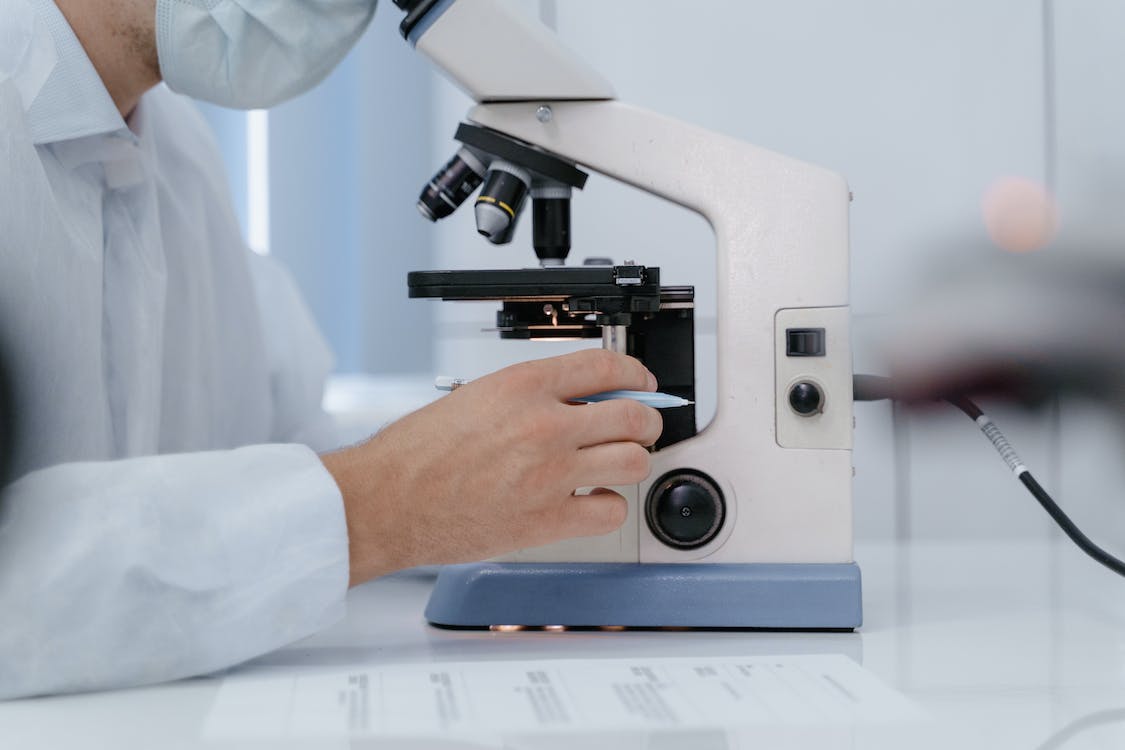 Roberts, J. S., Patterson, A. K., & Uhlmann, W. R. (2020). Genetic testing for neurodegenerative diseases: ethical and health communication challenges. Neurobiology of disease, 141, 104871.
Wightman, D. P., Savage, J. E., Tissink, E., Romero, C., Jansen, I. E., & Posthuma, D. (2023). The genetic overlap between Alzheimer’s disease, amyotrophic lateral sclerosis, Lewy body dementia, and Parkinson’s disease. Neurobiology of Aging, 127, 99-112.